e-automate development
v8.5
October 15th, 2013
e-automate 8.5 - overview
Anticipated release dates
Beta testing - December 2013
Limited availability – January 2014
General release – March 2014
Contains 33 total features
24 EUG features (97% of EUG commitments met)
Crystal reports upgrade
.net upgrade
e-automate 8.5 – Feature mix
Contracts (4)
Sales (10)
Accounting (5)
Inventory (3)
Service (5)
System (2)
Miscellaneous (4)
e-automate 8.5 – Contracts
*Multiple overage cycles on contracts
*Contract billing queue messaging
*Auto terminate contract e-agent task
*Contract filtering on equipment list
e-automate 8.5 – Contracts
*Multiple overage cycles on contracts
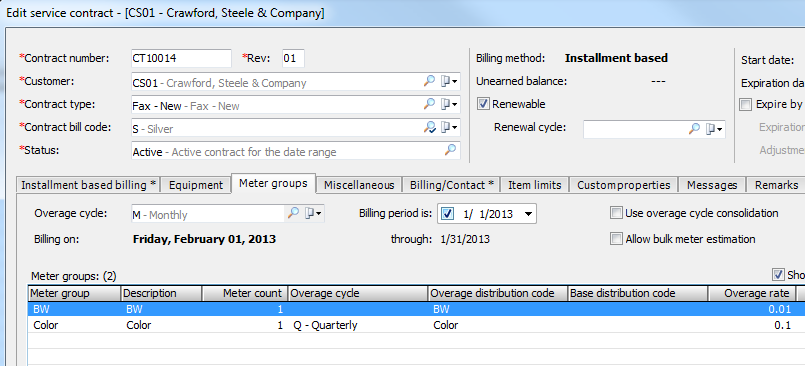 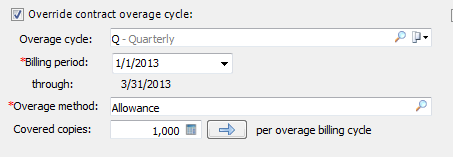 e-automate 8.5 – Contracts
*Contract billing queue messaging
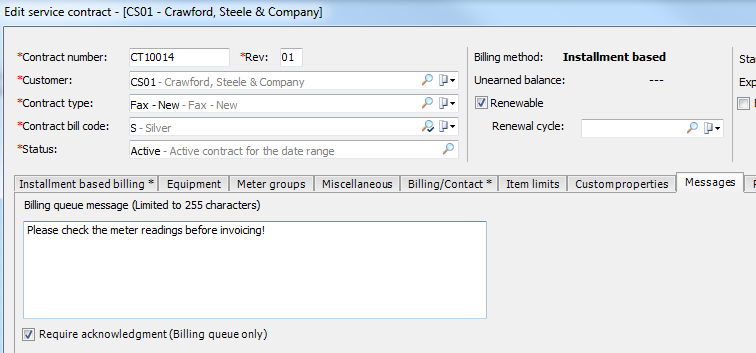 e-automate 8.5 – Contracts
*Contract billing queue messaging
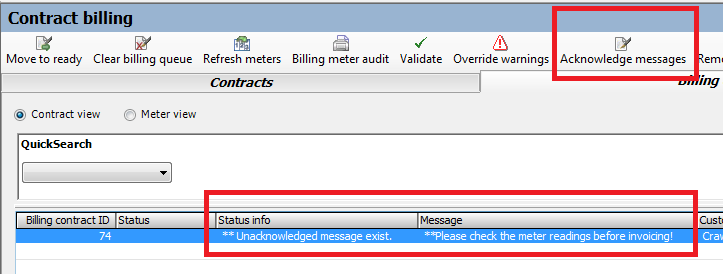 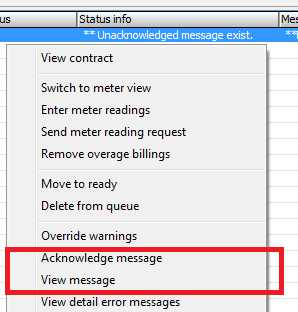 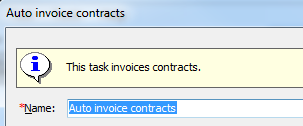 e-automate 8.5 – Contracts
*Auto terminate contract e-agent task
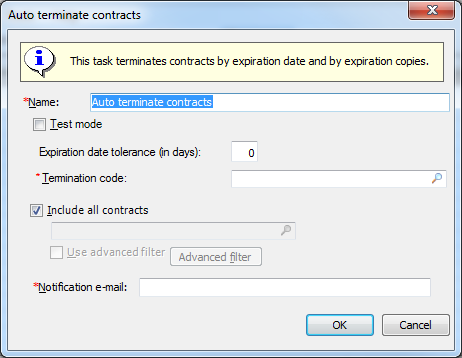 e-automate 8.5 – Contracts
*Contract filtering on equipment list
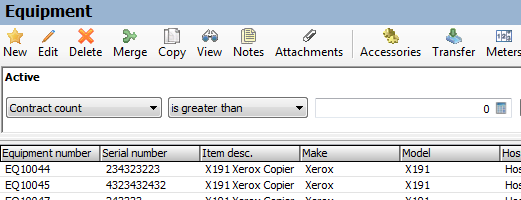 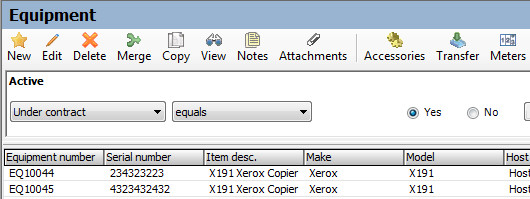 e-automate 8.5 – Sales
*Multiple sales orders on an invoice
*Start and end dates on item pricing
*Flag duplicate transactions on sales orders
*Improved multiple equipment support on sales orders
*Up front credit hold alert
New auto ship sales order task
e-automate 8.5 – Sales
*Quantity returned on sales invoices and purchase receipts
Sales invoice credit card/ach message
*Ordered by contact field on printed sales order and invoice
*Sales order list ‘Entered by’ column
e-automate 8.5 – Sales
*Multiple sales orders on an invoice
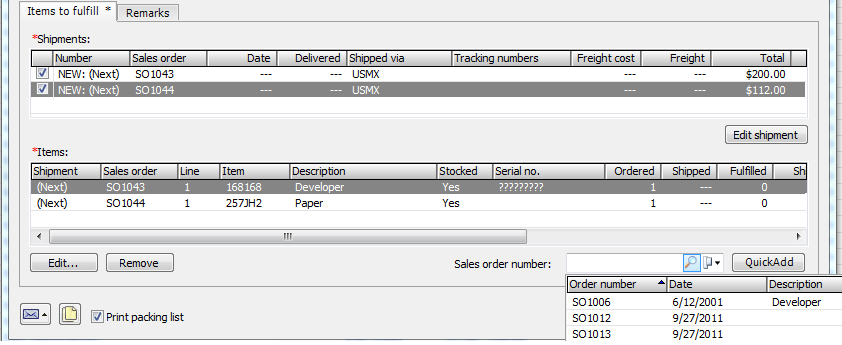 e-automate 8.5 – Sales
*Multiple sales orders on an invoice
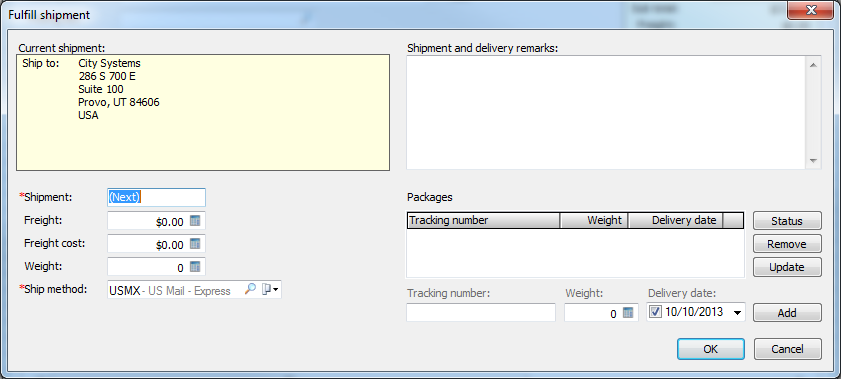 e-automate 8.5 – Sales
*Multiple sales orders on an invoice
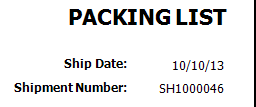 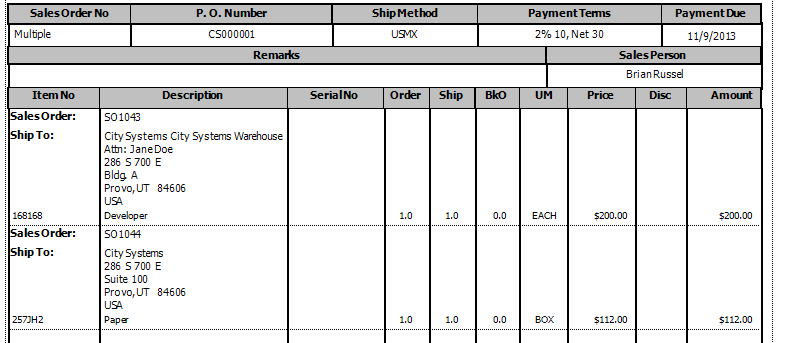 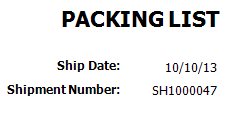 e-automate 8.5 – Sales
*Multiple sales orders on an invoice
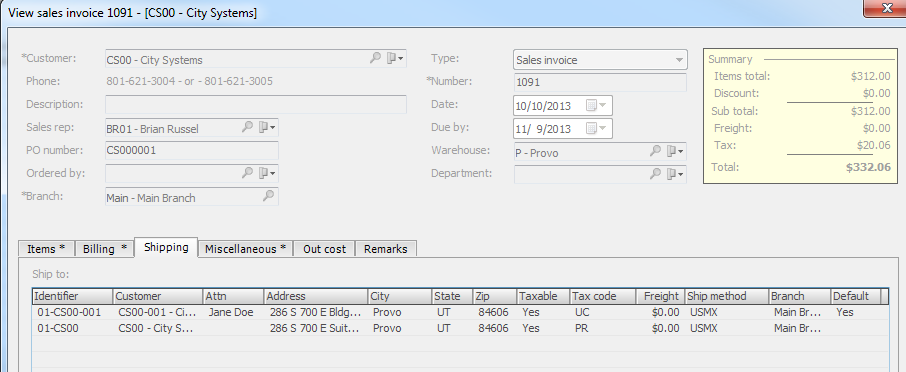 e-automate 8.5 – Sales
*Start and end dates on item pricing
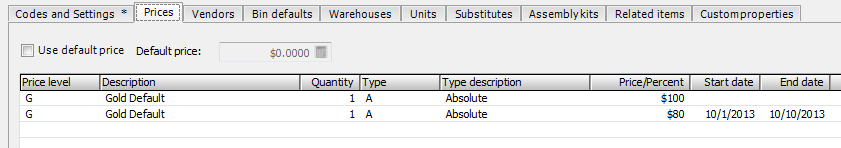 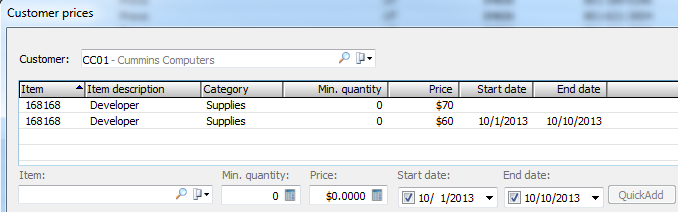 e-automate 8.5 – Sales
*Start and end dates on item pricing
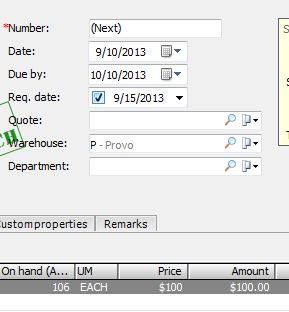 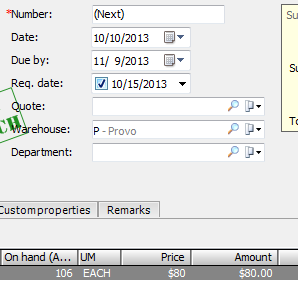 e-automate 8.5 – Sales
*Flag duplicate transactions on sales orders
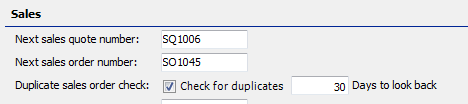 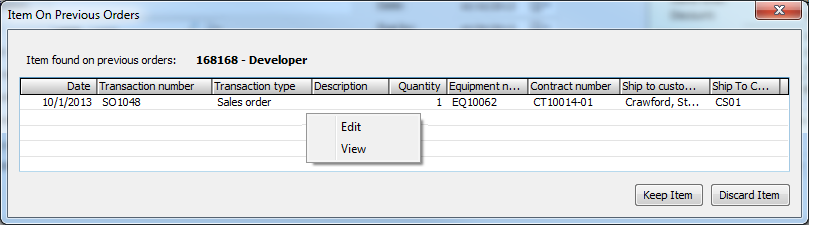 e-automate 8.5 – Sales
*Improved multiple equipment support on sales orders
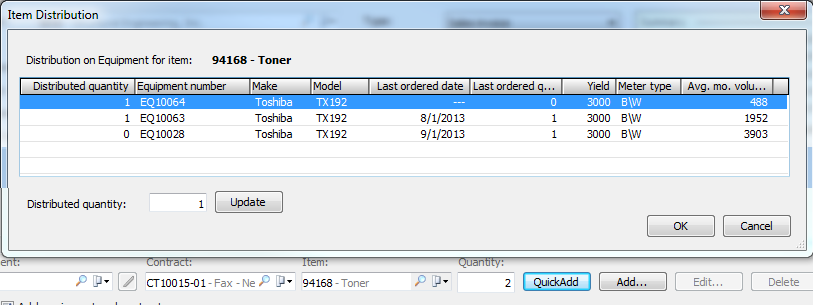 e-automate 8.5 – Sales
*Up front credit hold alert
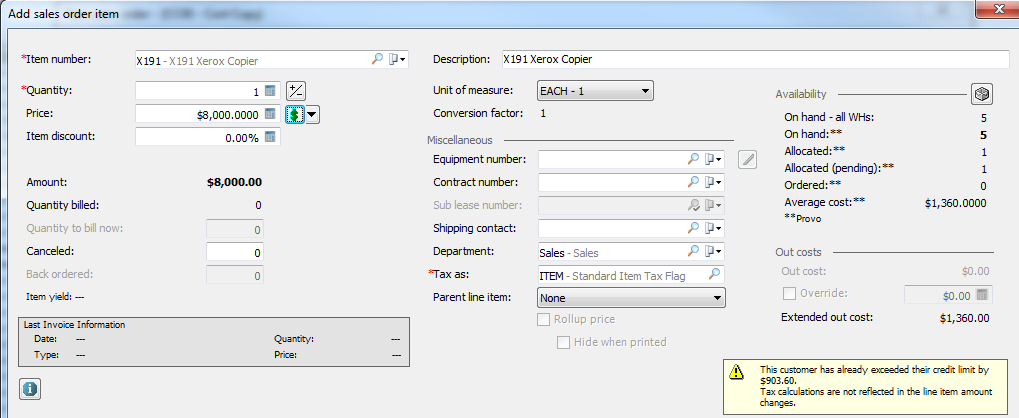 e-automate 8.5 – Sales
New auto ship sales order task
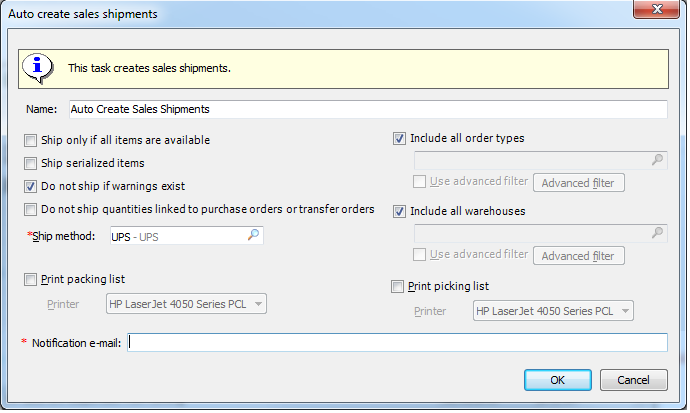 e-automate 8.5 – Sales
*Quantity returned on sales invoices and purchase receipts
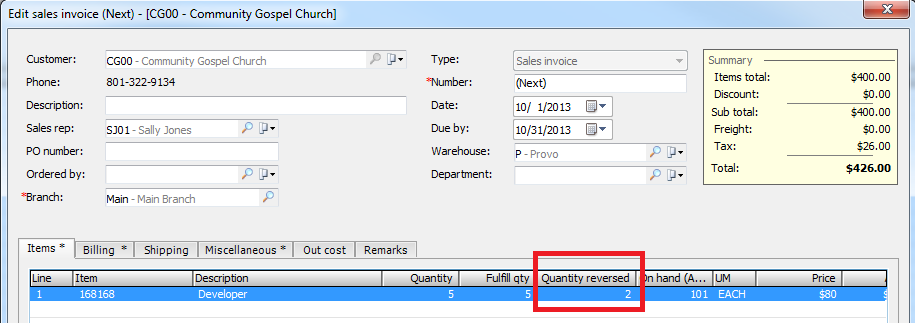 e-automate 8.5 – Sales
Sales invoice credit card/ach message
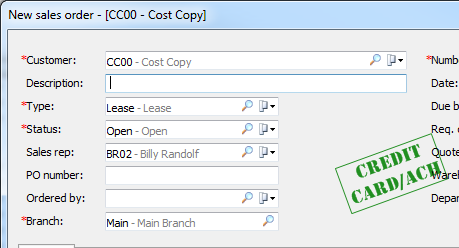 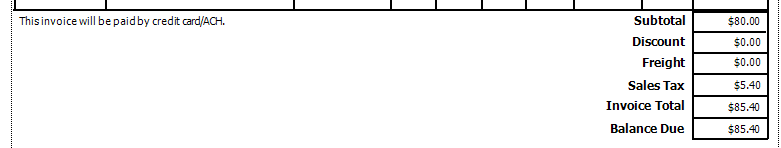 e-automate 8.5 – Sales
*Ordered by contact field on printed sales order and invoice
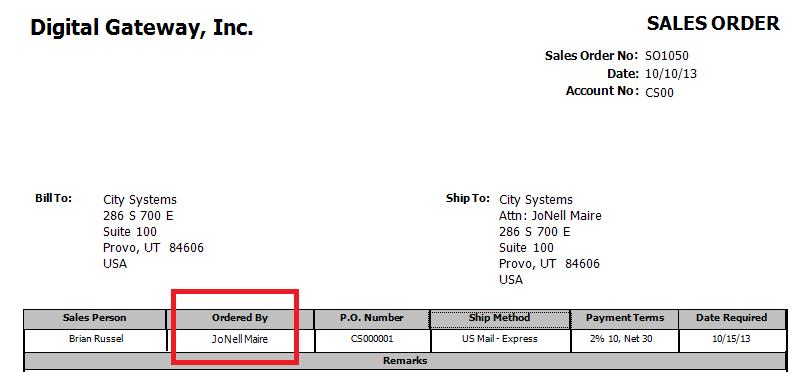 e-automate 8.5 – Sales
*Sales order list ‘Entered by’ column
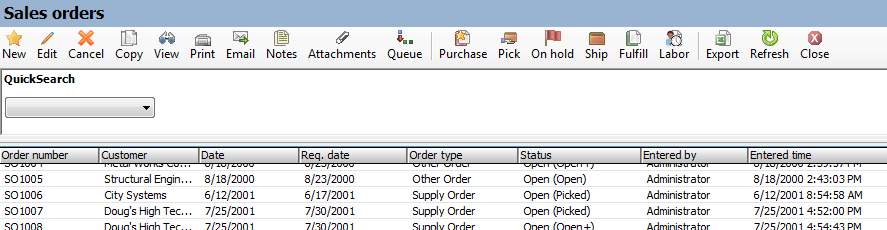 e-automate 8.5 – Accounting
*Enhanced posting period control on edits and voids
*Customer account reports access from AR Console
Expanded PO number length on sales/service transactions
*Filter by period on business status report
*Additional vendor invoice distribution e-view columns
e-automate 8.5 – Accounting
*Enhanced posting period control on edits and voids
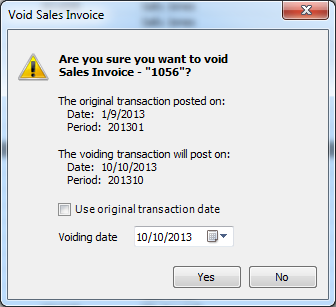 e-automate 8.5 – Accounting
*Enhanced posting period control on edits and voids
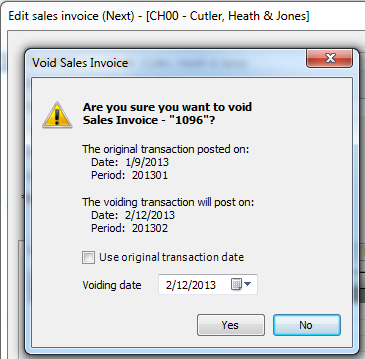 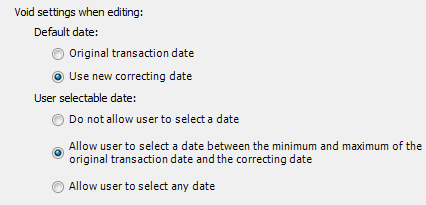 e-automate 8.5 – Accounting
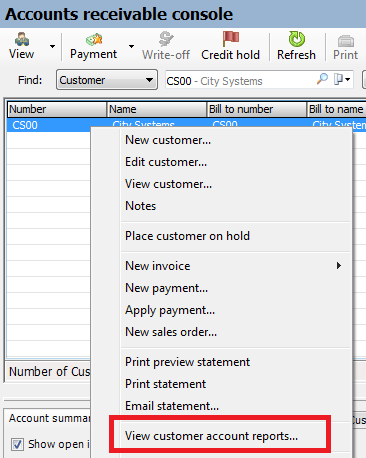 *Customer account reports 
   access from AR Console
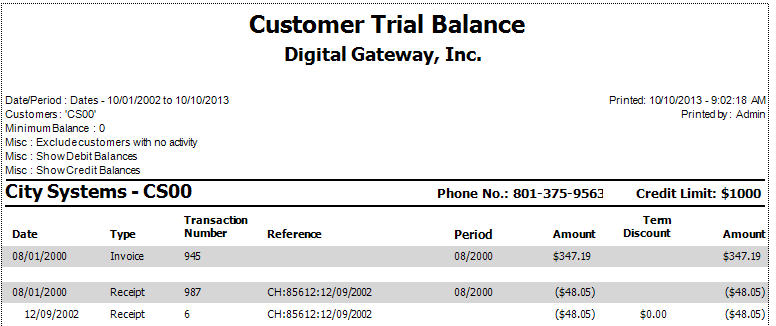 e-automate 8.5 – Accounting
Expanded PO number length on sales/service transactions
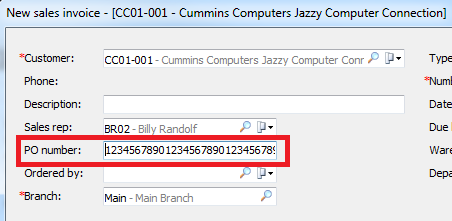 e-automate 8.5 – Accounting
*Filter by period on business status report
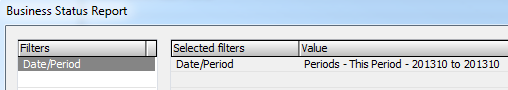 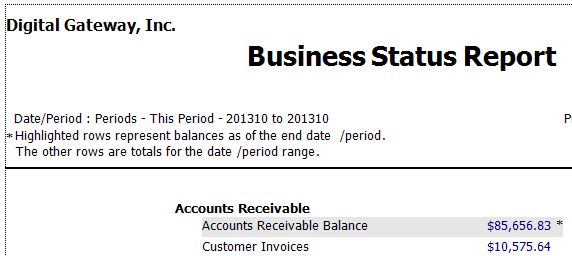 e-automate 8.5 – Accounting
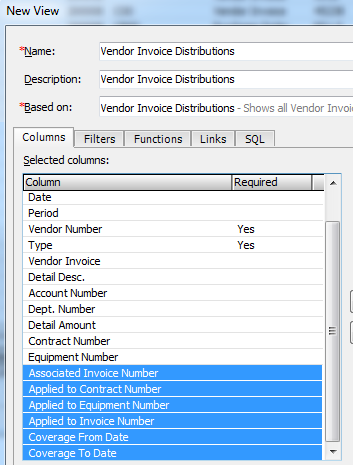 *Additional vendor invoice 
  distribution e-view columns
e-automate 8.5 – Inventory
e-automate 8.5 – Inventory
*Inventory core return charges
*Bin activation restriction and messaging
*RMA warning when invoices are voided
e-automate 8.5 – Inventory
*Inventory core return charges
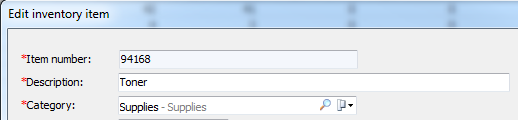 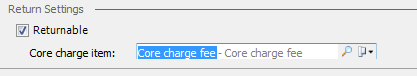 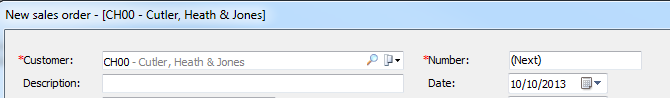 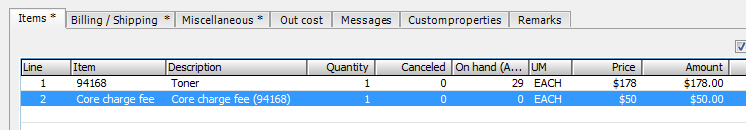 e-automate 8.5 – Inventory
*Bin activation restriction and messaging
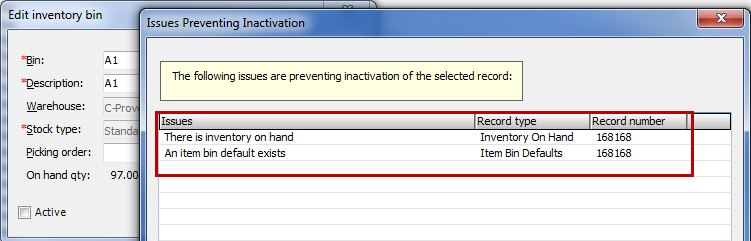 e-automate 8.5 – Inventory
*RMA warning when invoices are voided
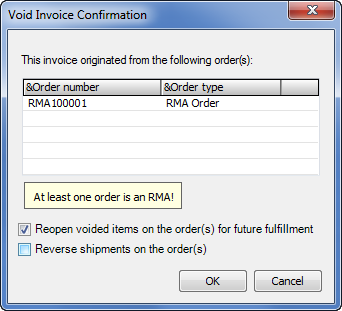 e-automate 8.5 – Service
*Meter reading bypass on service calls
*Notifications when linked parts are removed from service calls
*Validate and set meters as billable from console
Aggregate labor records on service calls
*New sales rep label on service ticket report
e-automate 8.5 – Service
*Meter reading bypass on service calls
Bypass if all labor is related to “bypass activity codes”
Bypass if at least one problem code is set to “bypass”
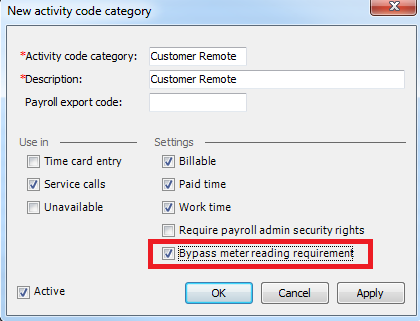 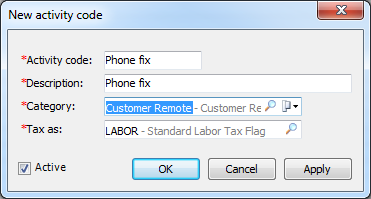 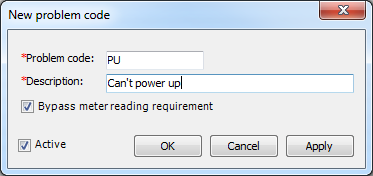 e-automate 8.5 – Service
*Notifications when linked parts are removed from              service calls
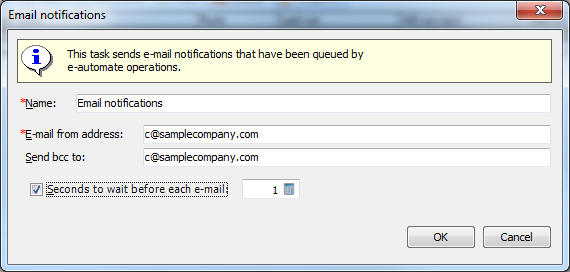 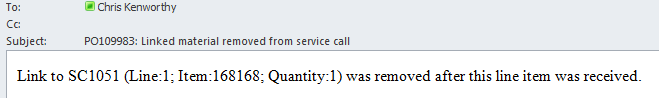 e-automate 8.5 – Service
*Notifications when linked parts are removed from service calls
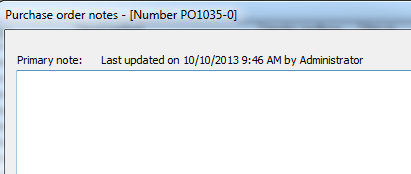 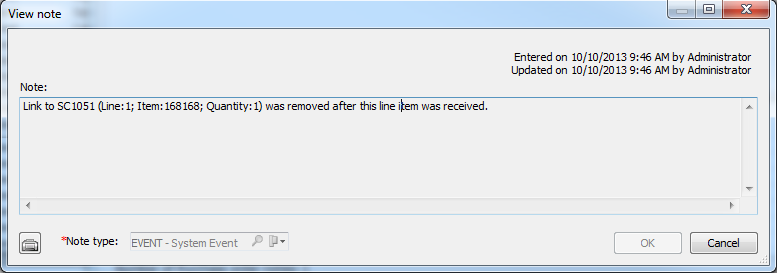 e-automate 8.5 – Service
*Validate and set meters as billable from console
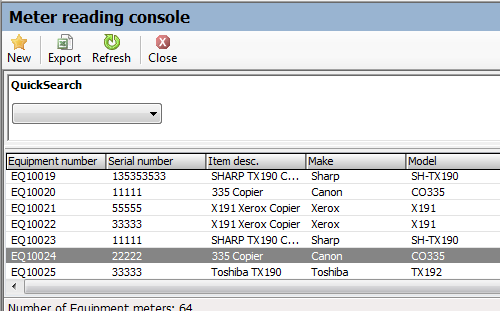 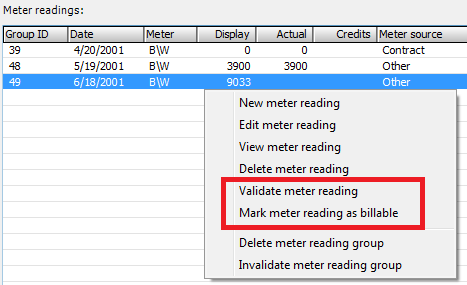 e-automate 8.5 – Service
Aggregate labor records on service calls
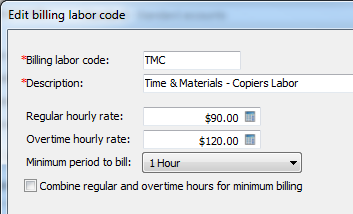 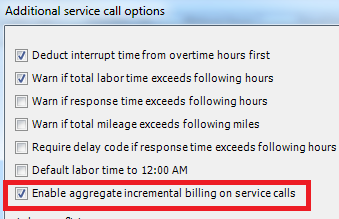 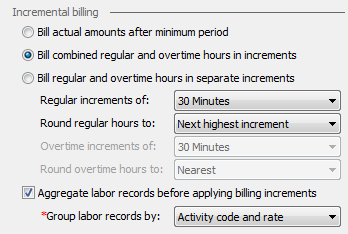 e-automate 8.5 – Service
Aggregate labor records on service calls
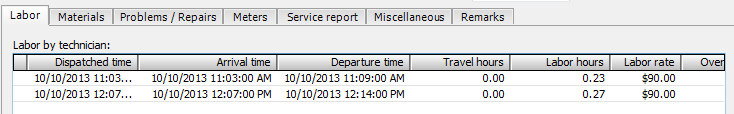 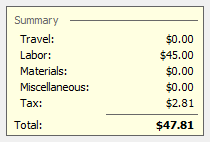 e-automate 8.5 – Service
*New sales rep label on service ticket report
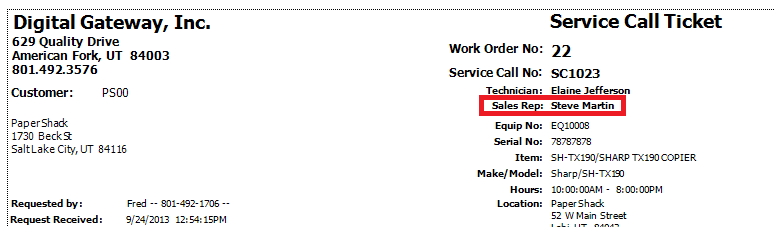 e-automate 8.5 – System
*Field level security
Streamlined updates for e-automate clients
e-automate 8.5 – System
*Field level security
Customers, vendors, items, equipment, GL accounts, Cashbook accounts and branches
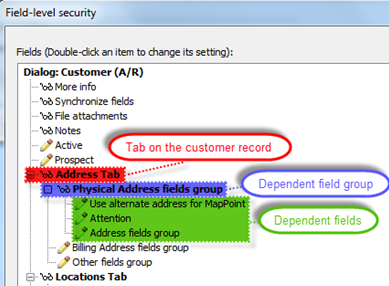 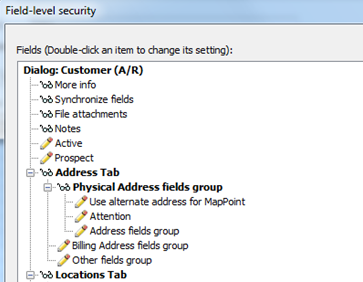 e-automate 8.5 – System
*Field level security
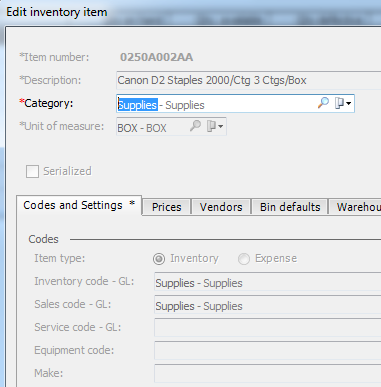 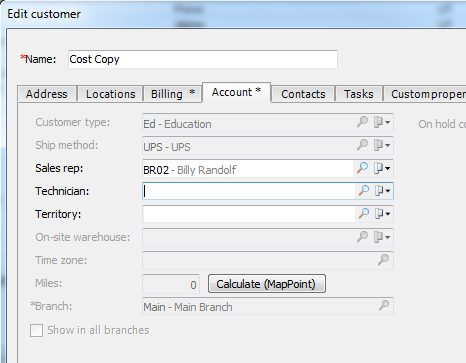 e-automate 8.5 – System
Streamlined updates for e-automate clients
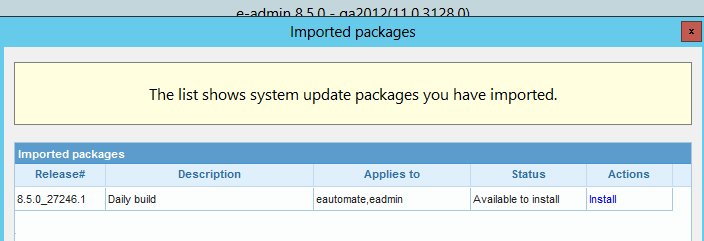 e-automate 8.5 – Miscellaneous
*Improved messages on merges
Improved attachment access
Filtering on list and codes
E-views
e-automate 8.5 – Miscellaneous
*Improved messages on merges
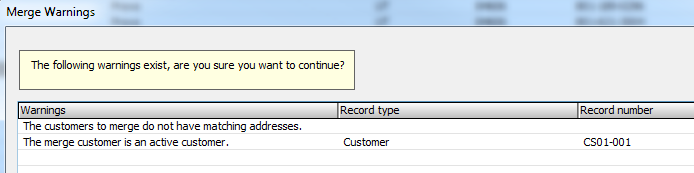 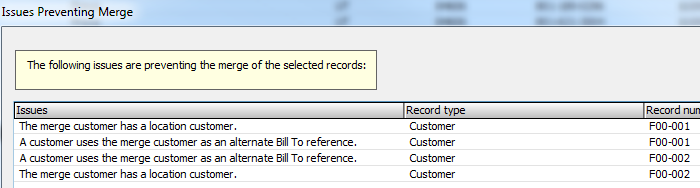 e-automate 8.5 – Miscellaneous
Improved attachment access
Access from main list and in view mode
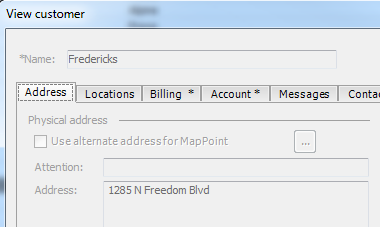 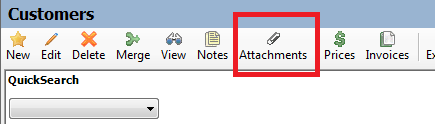 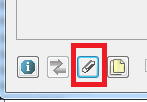 e-automate 8.5 – Miscellaneous
Filtering on list and codes
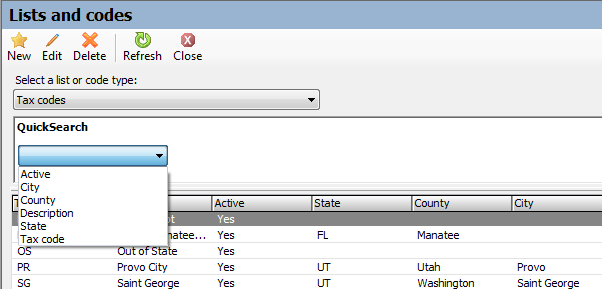 e-automate 8.5 – Miscellaneous
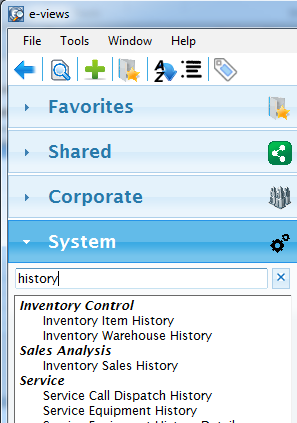 E-views enhancements
Security by group
Groups are hidden if no rights
Collapsible groups
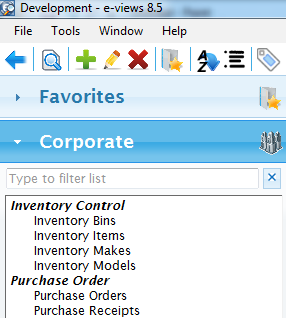 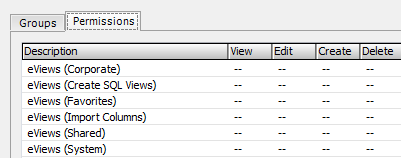 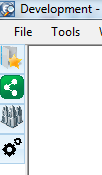 e-automate 8.5 – Miscellaneous
E-views enhancements
Optionally listed by category
Only see views you have rights to
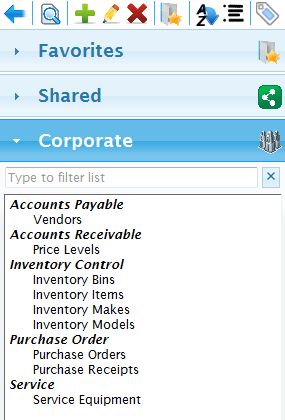 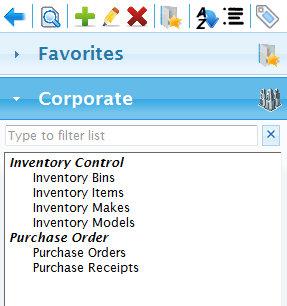 e-automate 8.5 – Miscellaneous
E-views enhancements
User-defined tagging
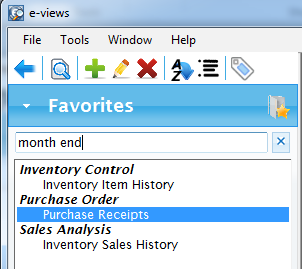 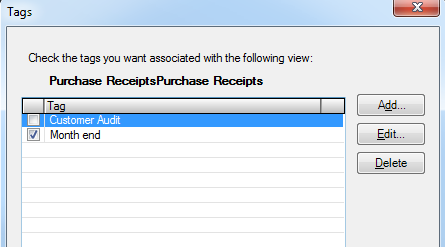